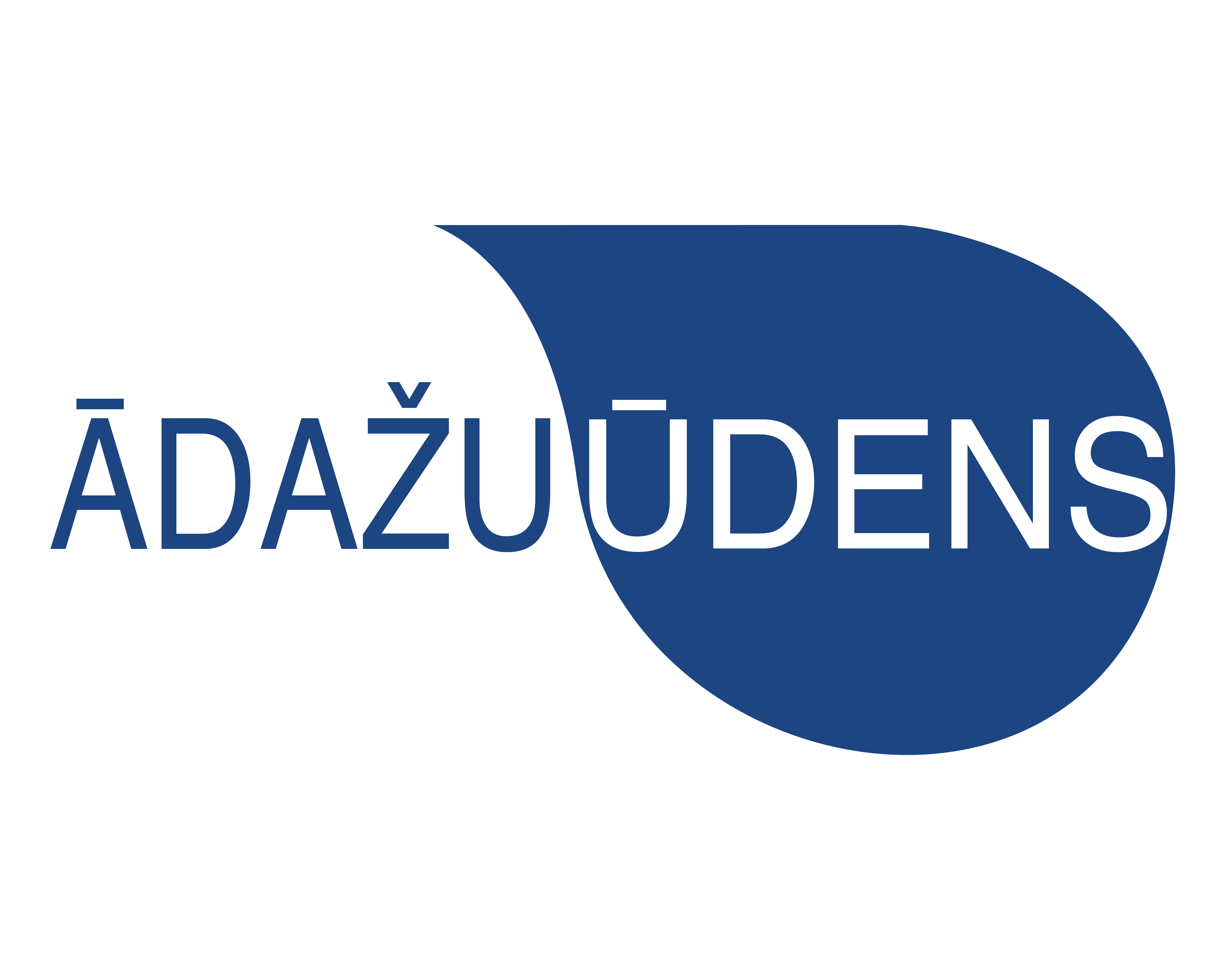 sia «ĀDAŽU ŪDENS» 2023. Gada darbības rezultāti
Valdes loceklis Aivars Dundurs 
Galvenā grāmatvede Linda Viktorija Balode
maijs.2024.
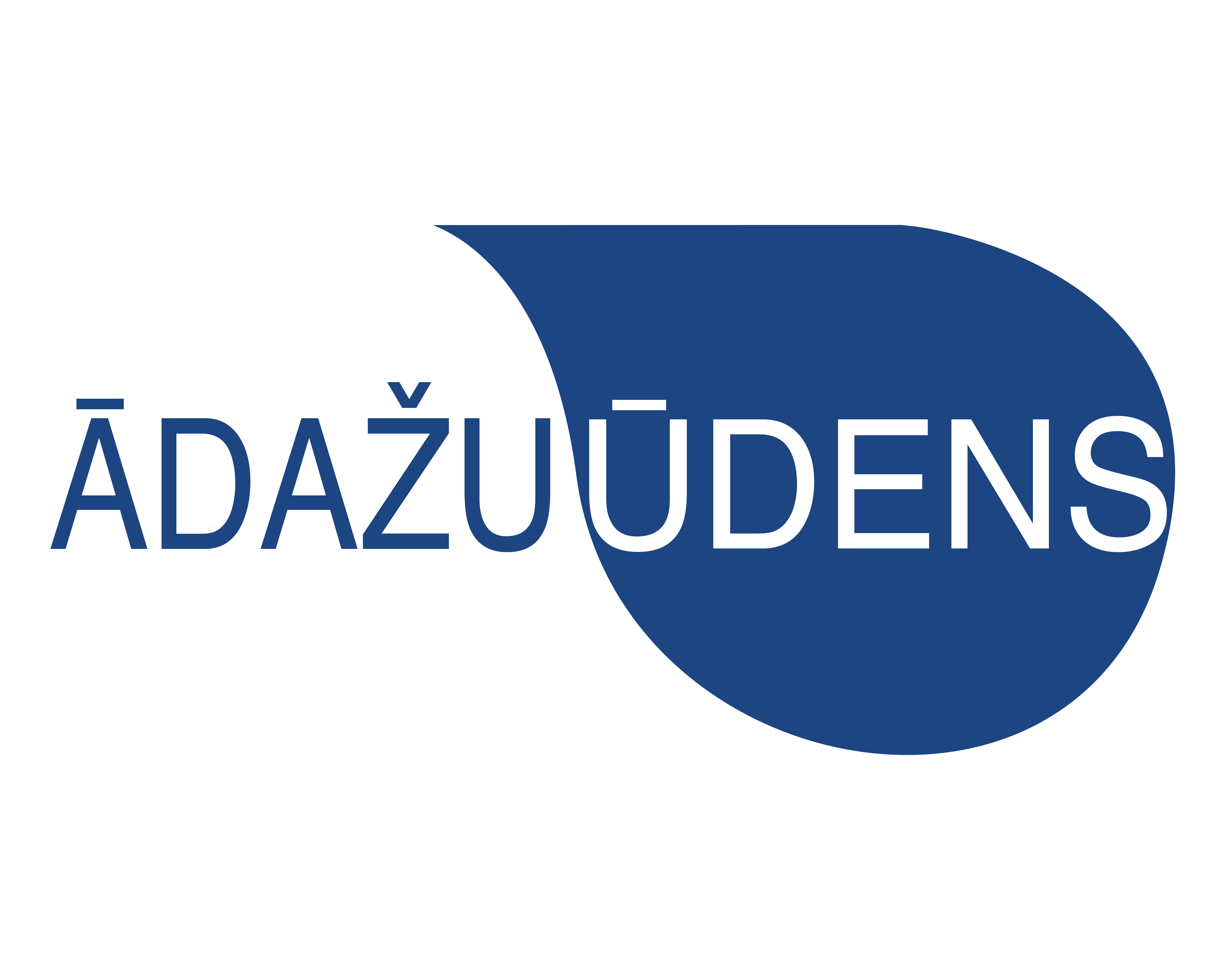 PAMATDARBĪBAS VEIDS     sabiedrisko ūdenssaimniecības pakalpojumu sniegšana.
Ūdens ieguve, uzkrāšana un sagatavošana lietošanai līdz padevei ūdensvada tīklā;
Ūdens piegāde no padeves vietas ūdensvada tīklā līdz pakalpojuma lietotājam;
Notekūdeņu savākšana un novadīšana līdz notekūdeņu attīrīšanas iekārtām;
Notekūdeņu attīrīšana un novadīšana virszemes ūdens objektos.
2
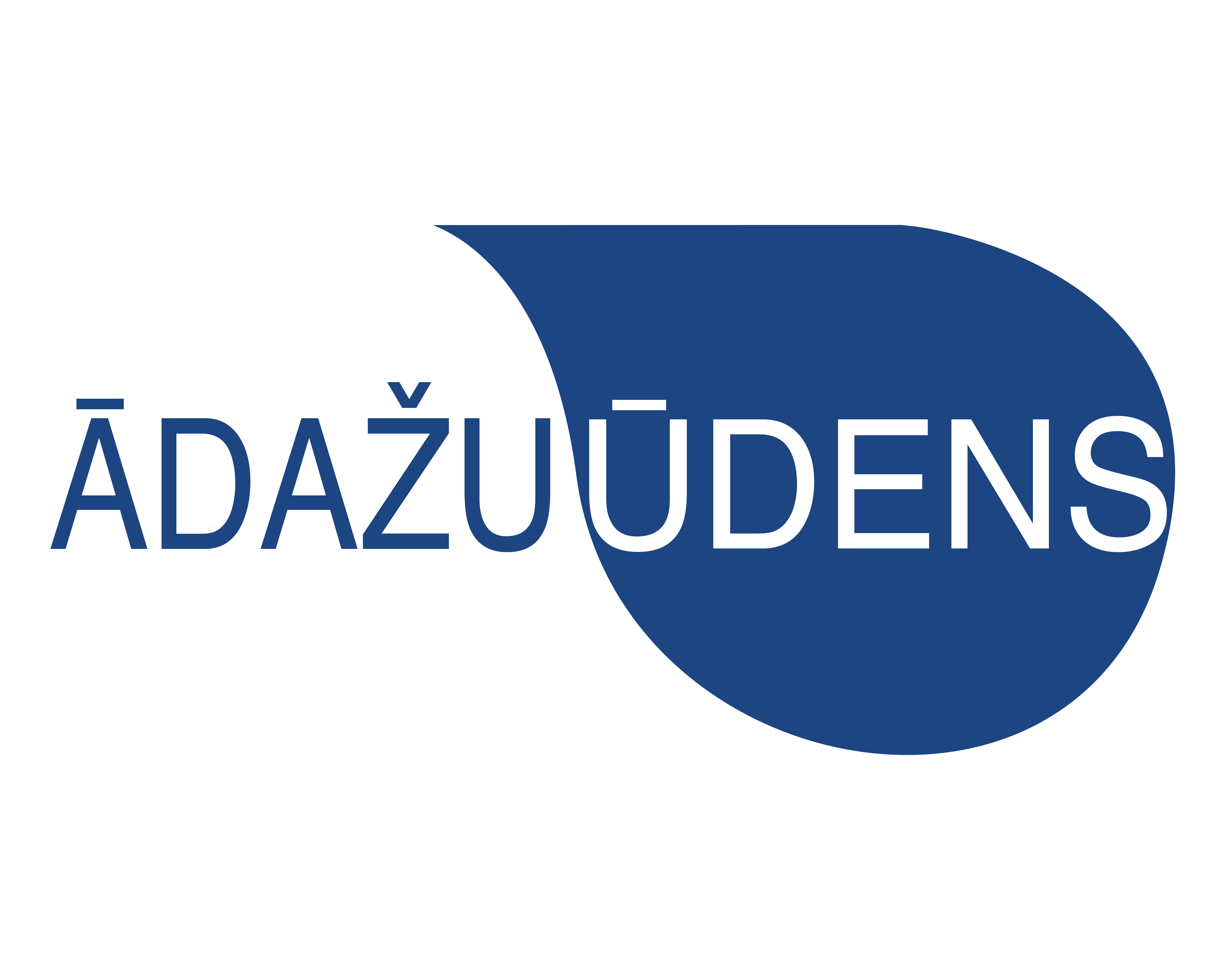 NETO IEŅĒMUMI PA PAKALPOJUMU VEIDIEM
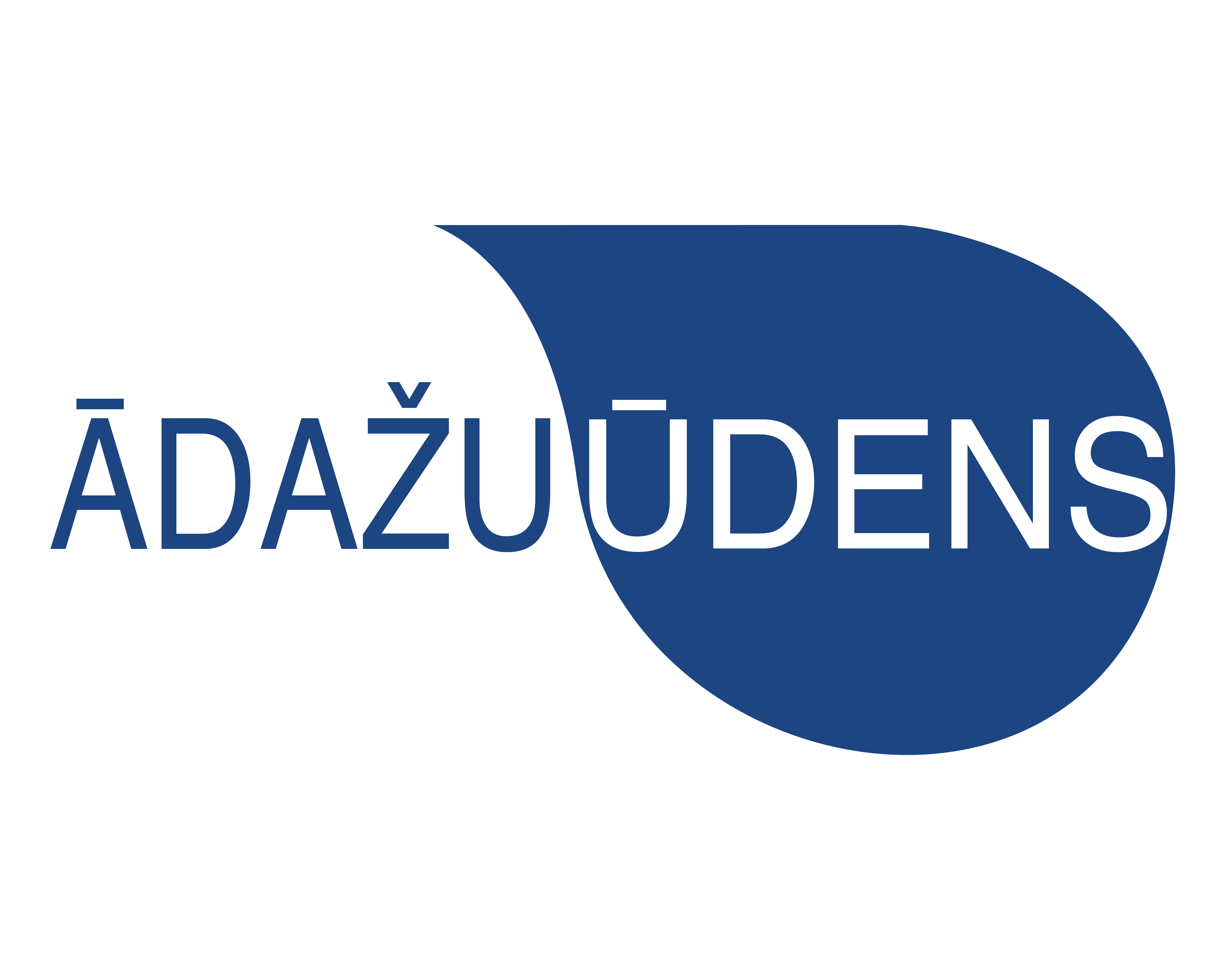 neto ieņēmumi un izdevumi
3
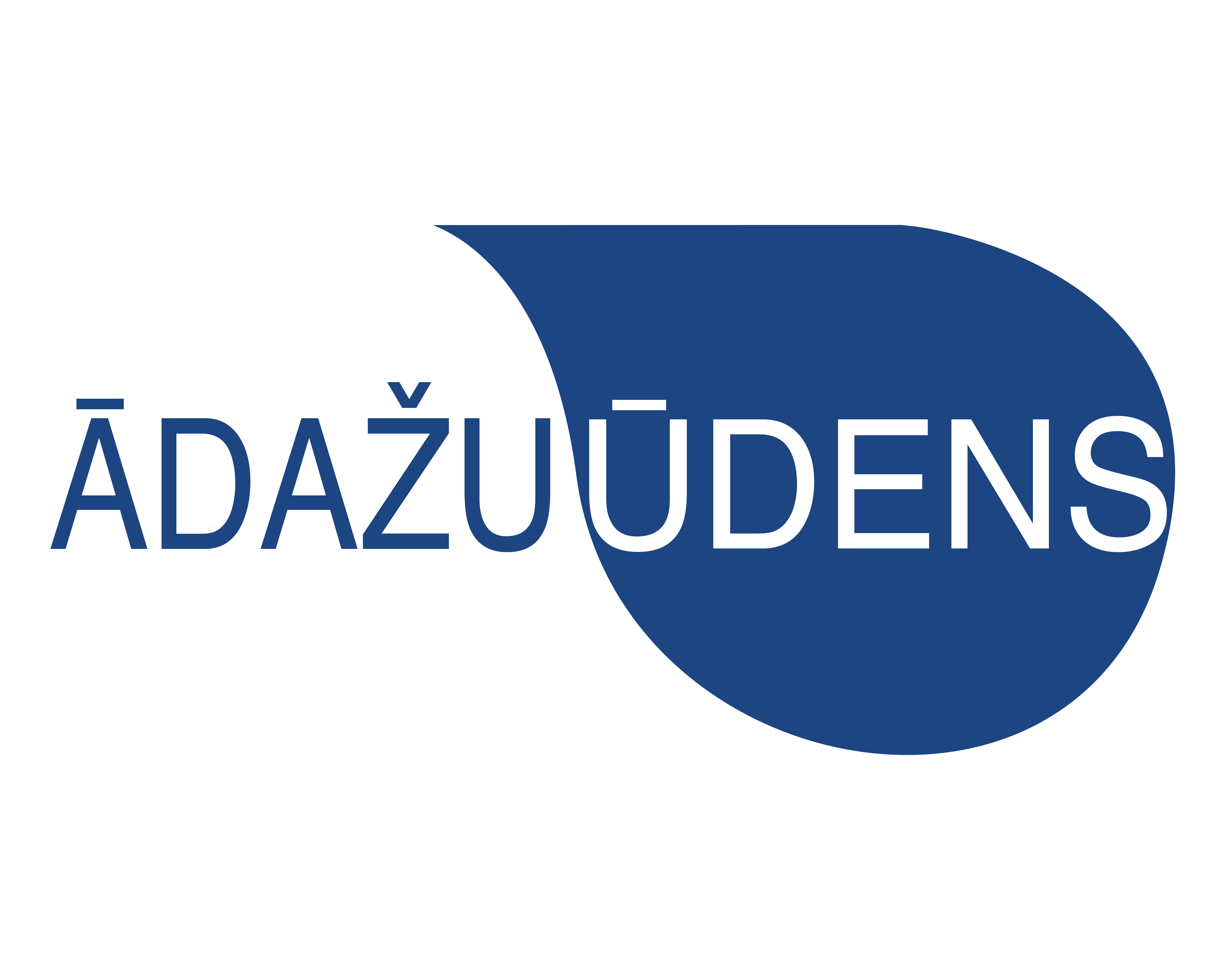 peļņas vai zaudējumu rezultāts
SABIEDRĪBA 2023. GADU NOSLĒGUSI AR EUR -166 665 ZAUDĒJUMIEM.
Salīdzinot ar 2022.gadu zaudējumi samazinājušies par EUR 149 352 EUR jeb 47,26 %.
4
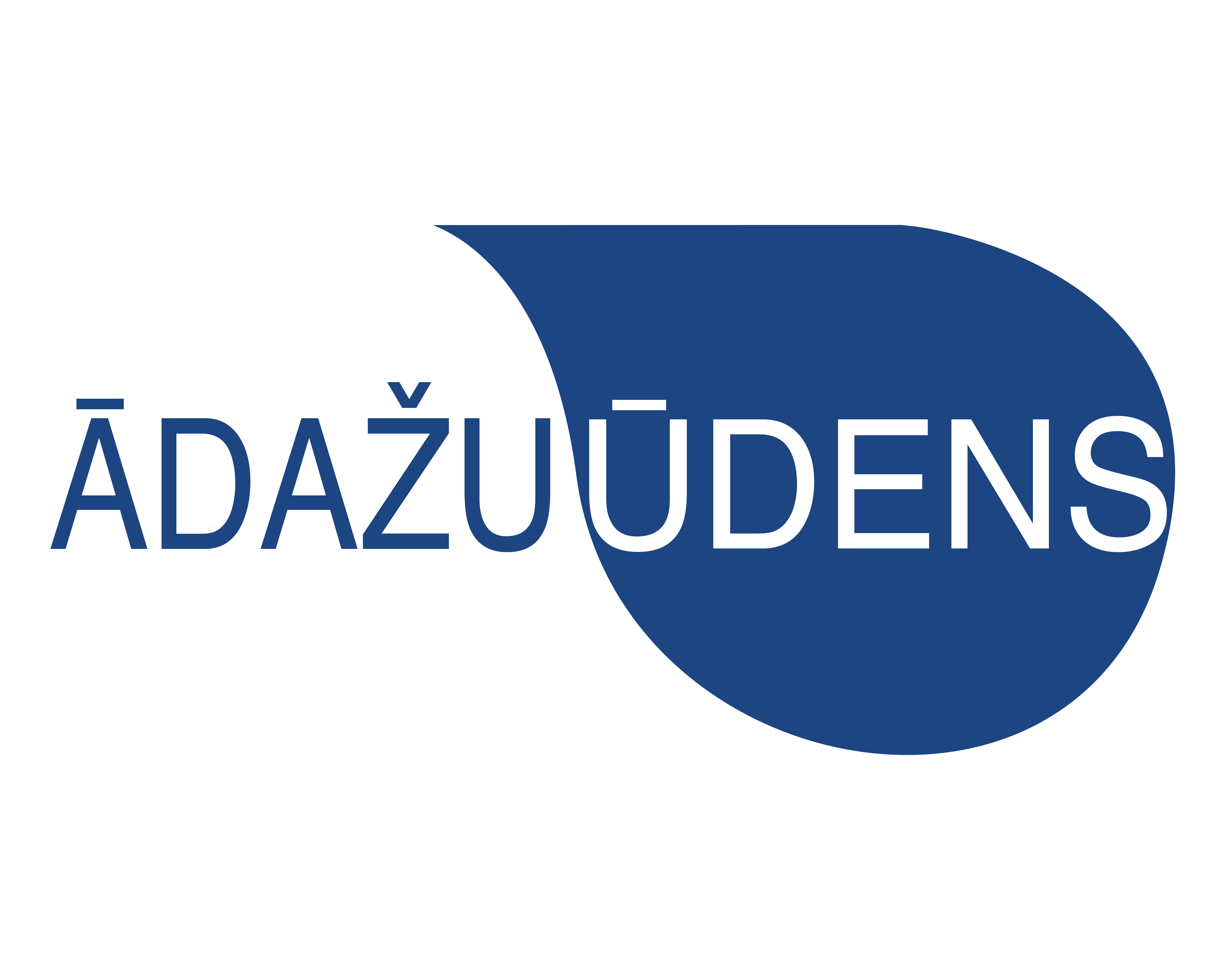 Finanšu rādīTĀJI, EUR
5
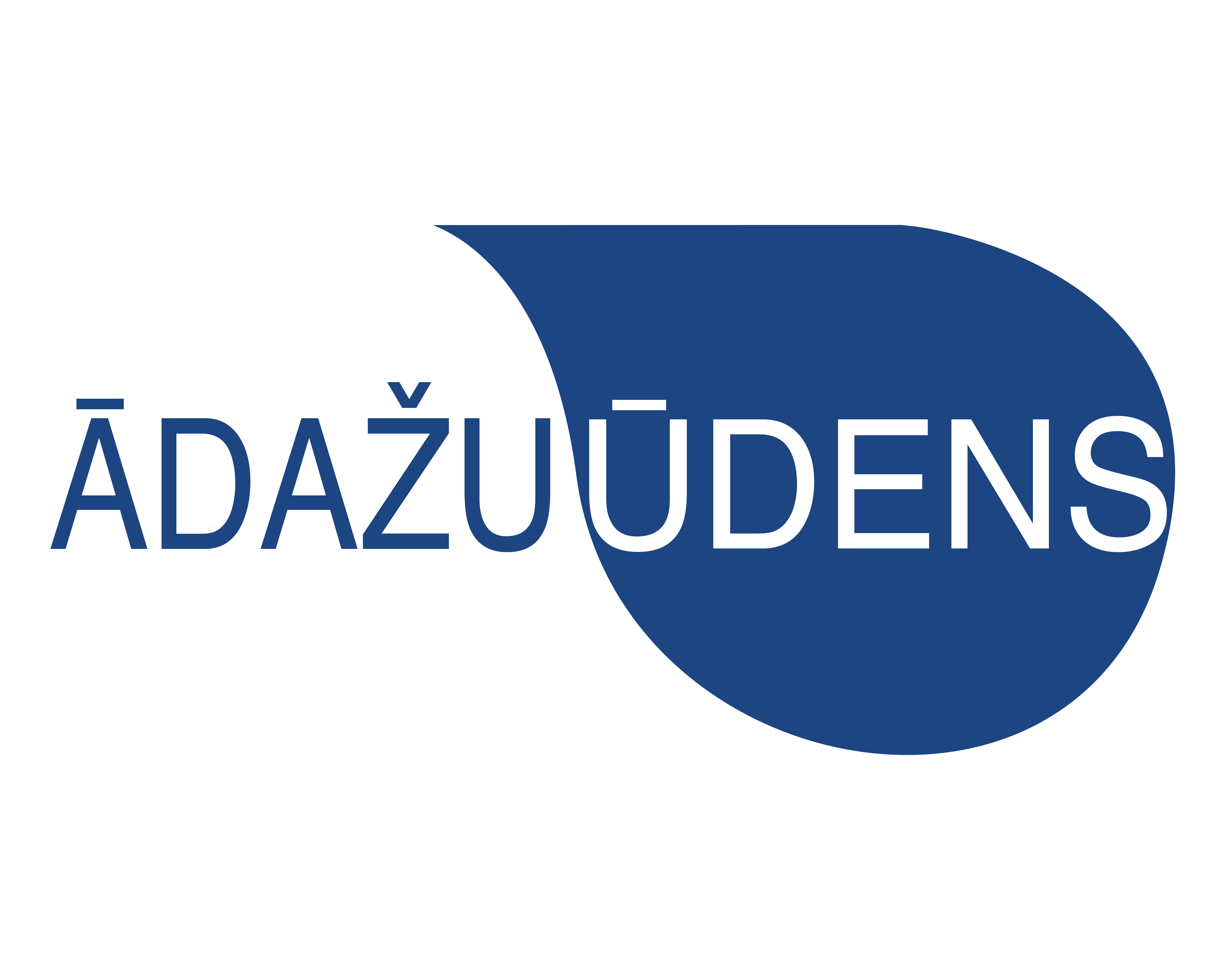 ūdensapgāde un kanalizācija m3
Ūdens zudumi 13 %, kanalizācijas infiltrācija 12 %
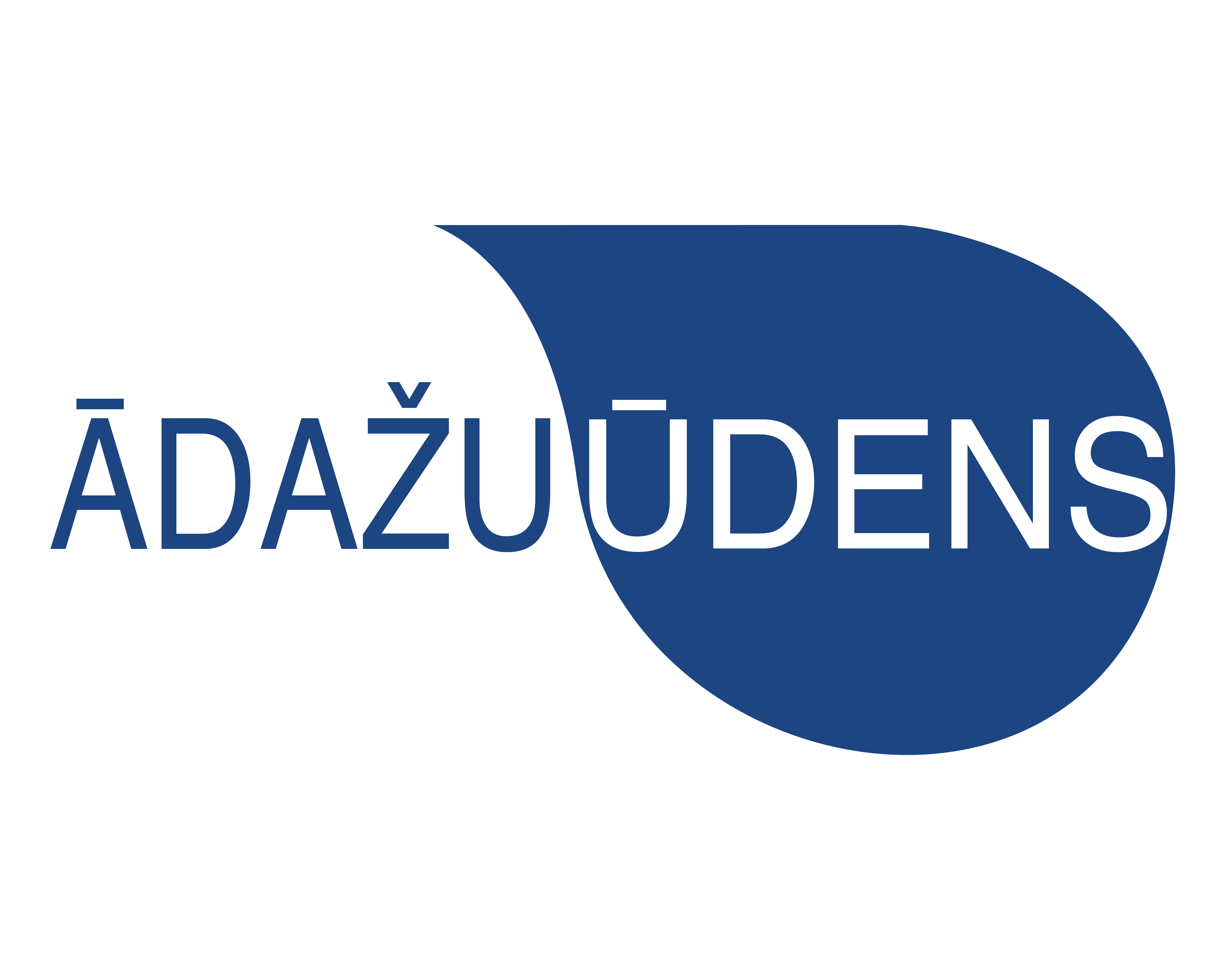 Paveiktais 2023. gadā
2023.gada janvārī tika pabeigta Ūdensvada un kanalizācijas spiedvada rekonstrukcija no Attekas ielas līdz notekūdeņu attīrīšanas iekārtām Ādažos, kas iekļauts PL sākotnējā uzskaitē EUR 248 495 vērtībā.  
2023. gada janvārī darbu uzsāka divas saules paneļu 
 sistēmas – projekts «Solārā elektrostacija» sūkņu stacijās 
 Krastupes ielā 6 un Smilgu ielā 26, Ādažos, kopējā vērtībā
 EUR 141 280.  Projekta ES Kohēzijas fonda līdzfinansējums 
 EUR 86 256. 
 2023. gadā saražotas 120 tūkst. kWh.
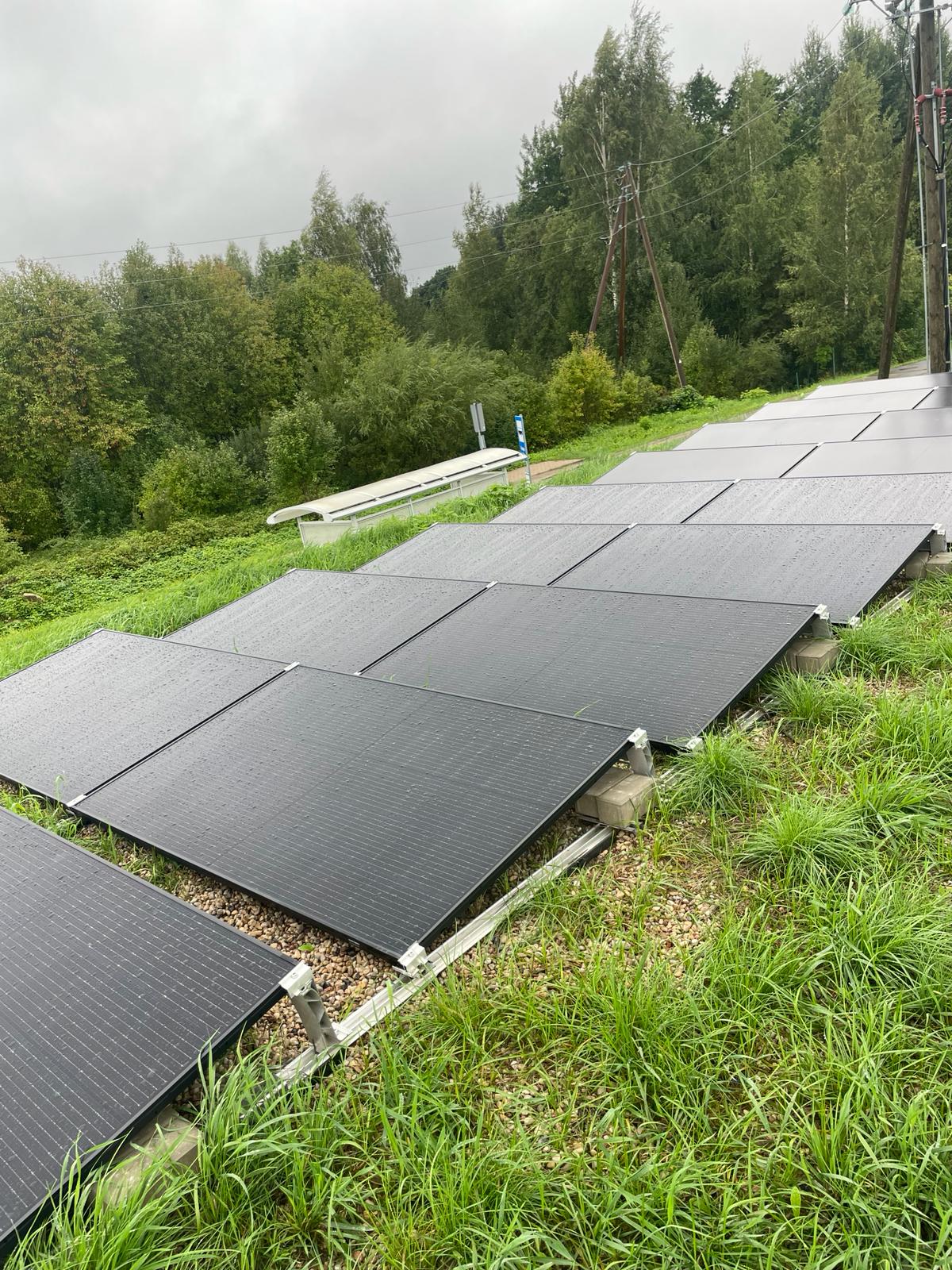 8
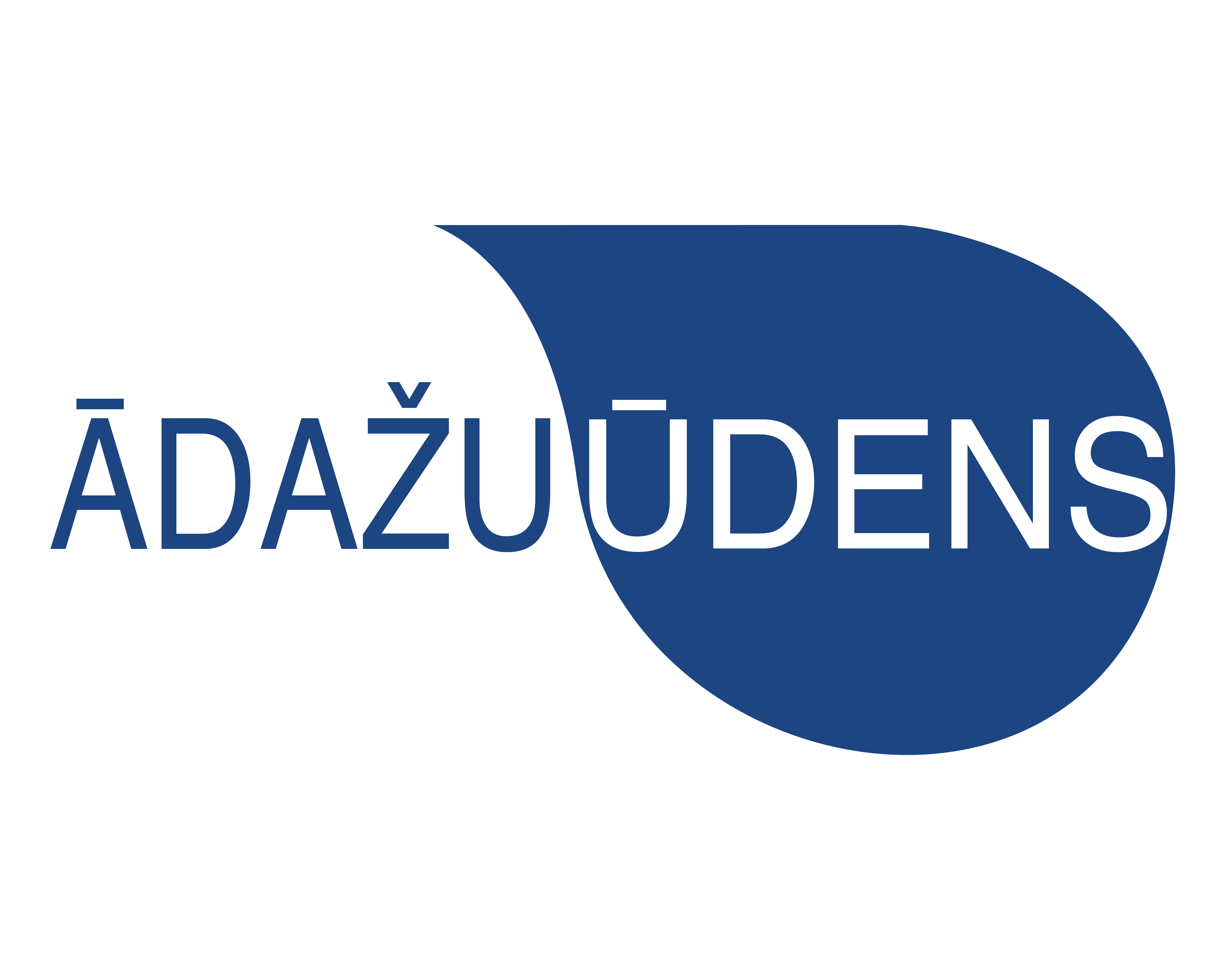 Paveiktais 2023. gadā
2023. gada martā tika nodots ekspluatācijā 2022. gadā uzsāktais nozīmīgais projekts «Ādažu centra notekūdens 
attīrīšanas iekārtu jaudas palielināšana 
par 850 m3/diennaktī». 
Projekta kopējās izmaksas 2 812 428 EUR. 
Valsts kases aizņēmums EUR 2 206 284 apmērā.   
Projektā EUR 750 944 tika ieguldīti no 2022. gadā 
saņemtajām iemaksām no juridiskajām personām - «vienreizējā notekūdeņu attīrīšanas jaudas maksa».
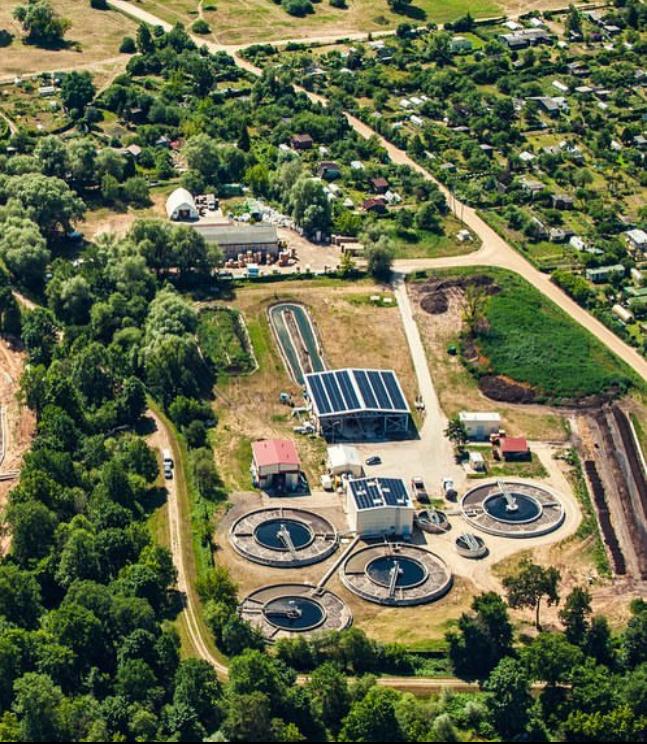 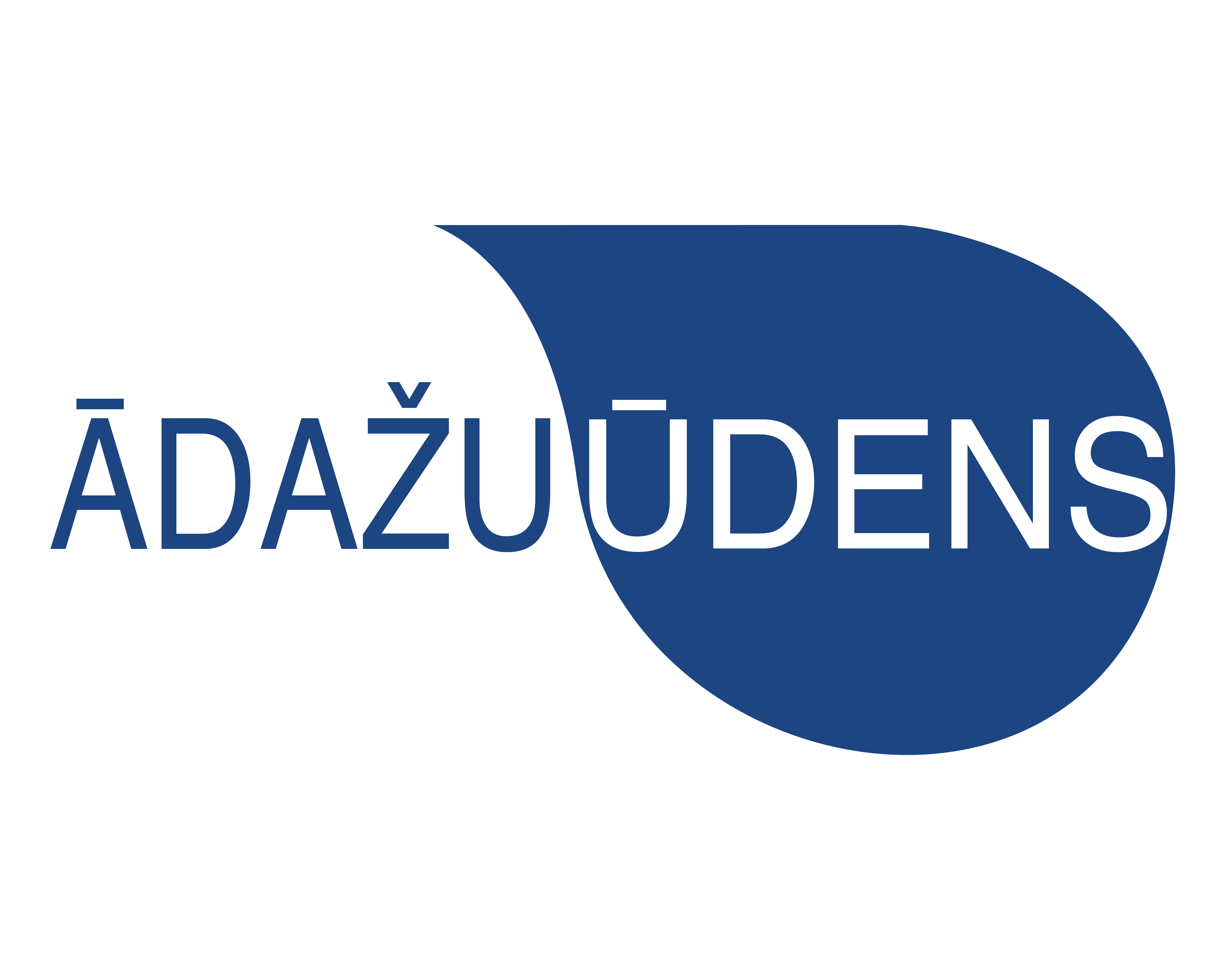 Paveiktais 2023. gadāLatvijas būvniecības gada balva
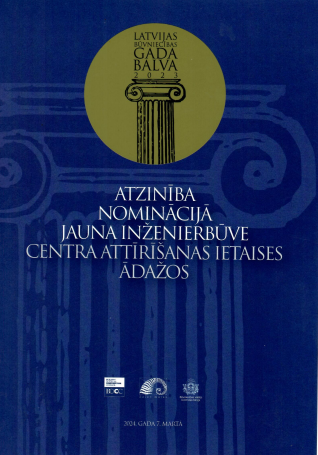 2024. gada 7.martā Latvijas Republikas būvniecības padome apbalvoja SIA «Ādažu ūdens» ar atzinības rakstu nominācijā 
«Jauna inženierbūve centra attīrīšanas ietaises Ādažos».
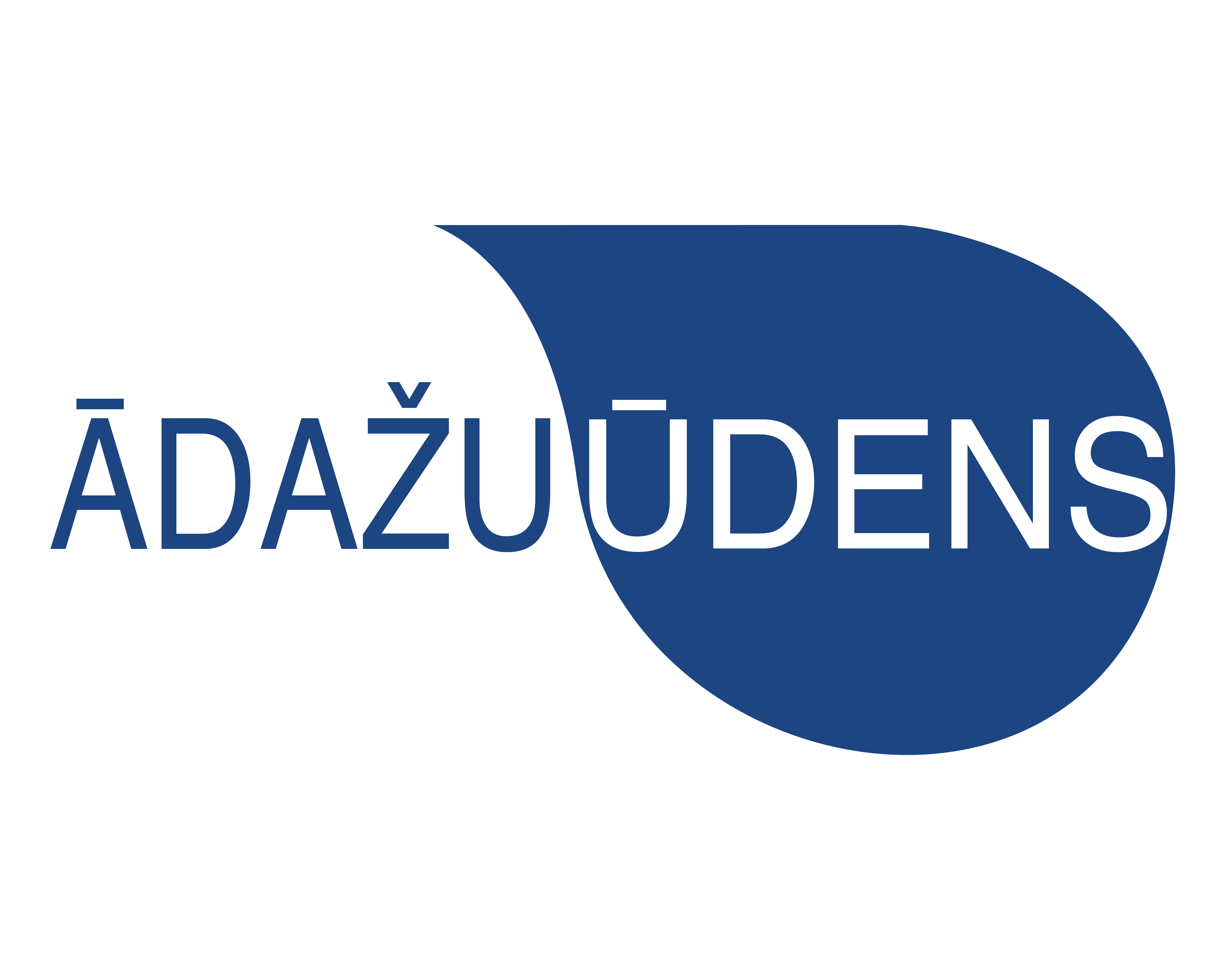 turpmākā attīstība
2024. gadā plāno-
Uzsākt būvprojekta izstrādi – «Ūdenssaimniecības tīklu savienojums starp Ādažiem un Garkalni»;
Uzsākt darbus pie jaunas ūdensgūtnes būvprojekta izstrādes Muižas ielā, Ādažos;
Realizēt Stapriņu ciema ūdenssaimniecības pieslēgumu pie Ādažu pilsētas centralizētajiem tīkliem;
Pieslēgt aptuveni 50 jaunus pakalpojuma lietotājus pie centralizētajiem tīkliem; 
Turpināt datorsistēmu modernizāciju un datu aizsardzības uzlabošanu;
Uzsākt notekūdens dūņu apsaimniekošanas projektu atbilstoši VARAM vadlīnijām.
9
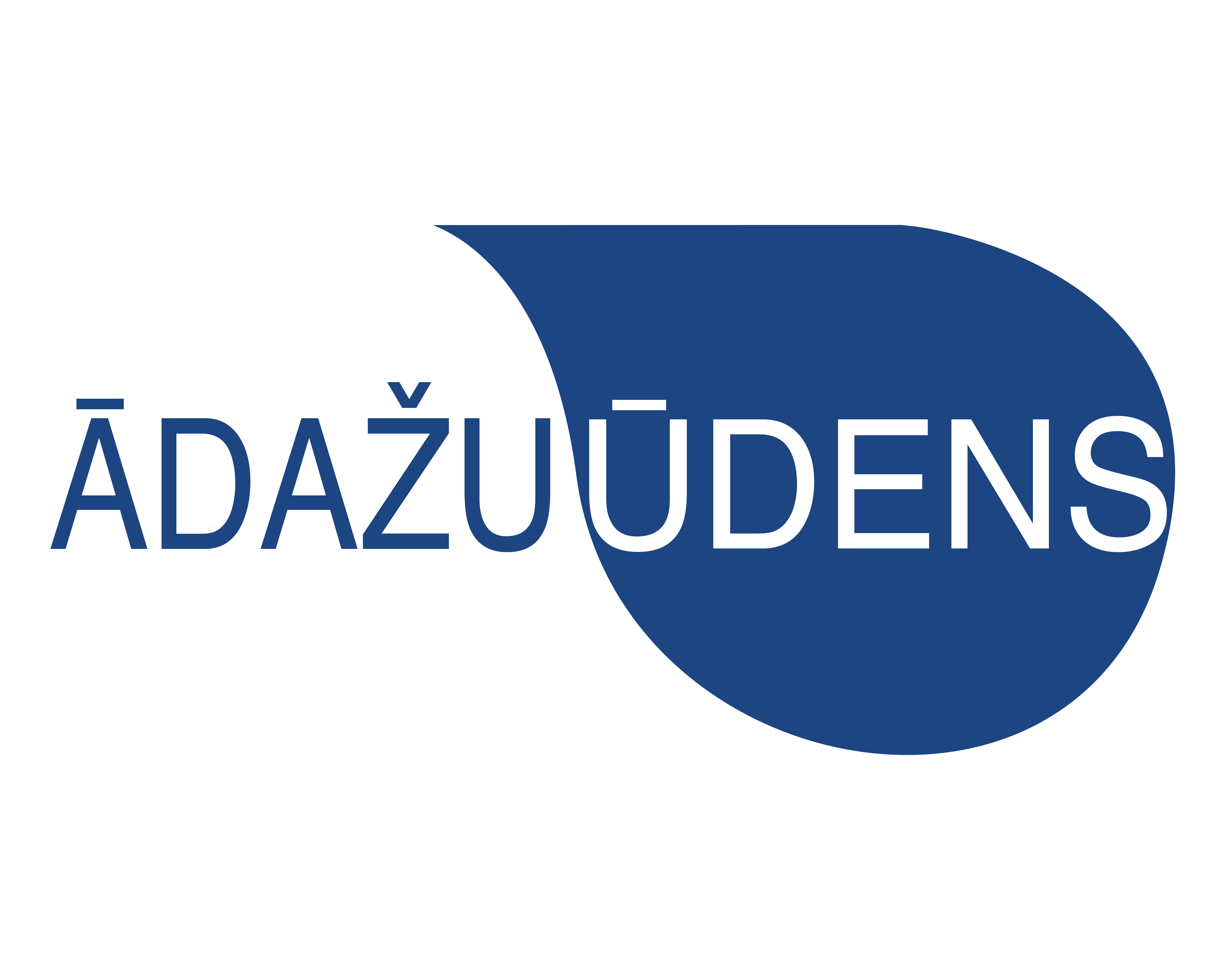 PALDIES PAR UZMANĪBU!
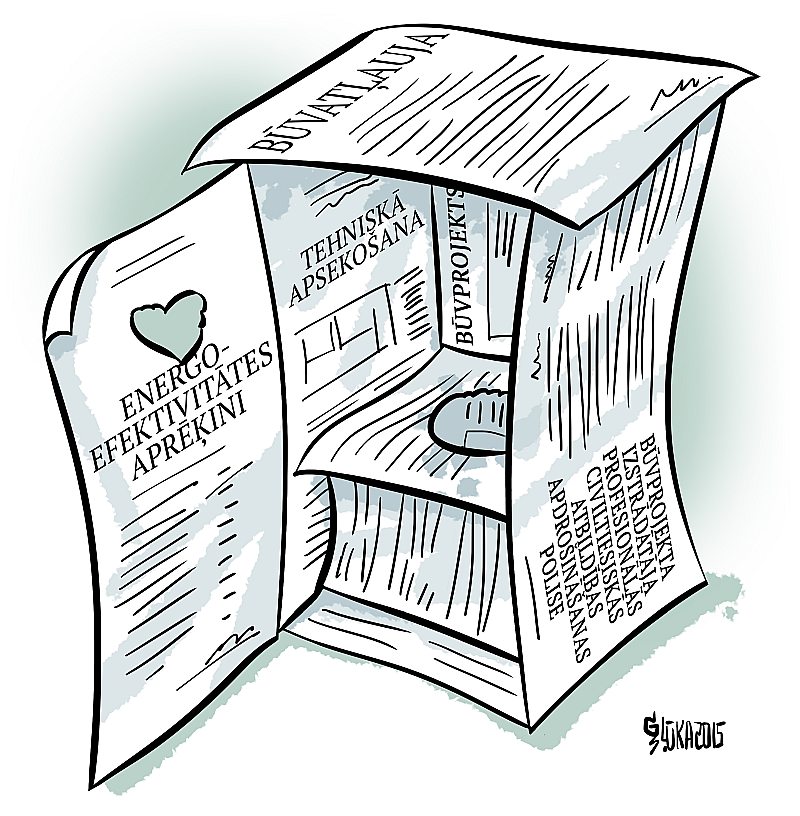